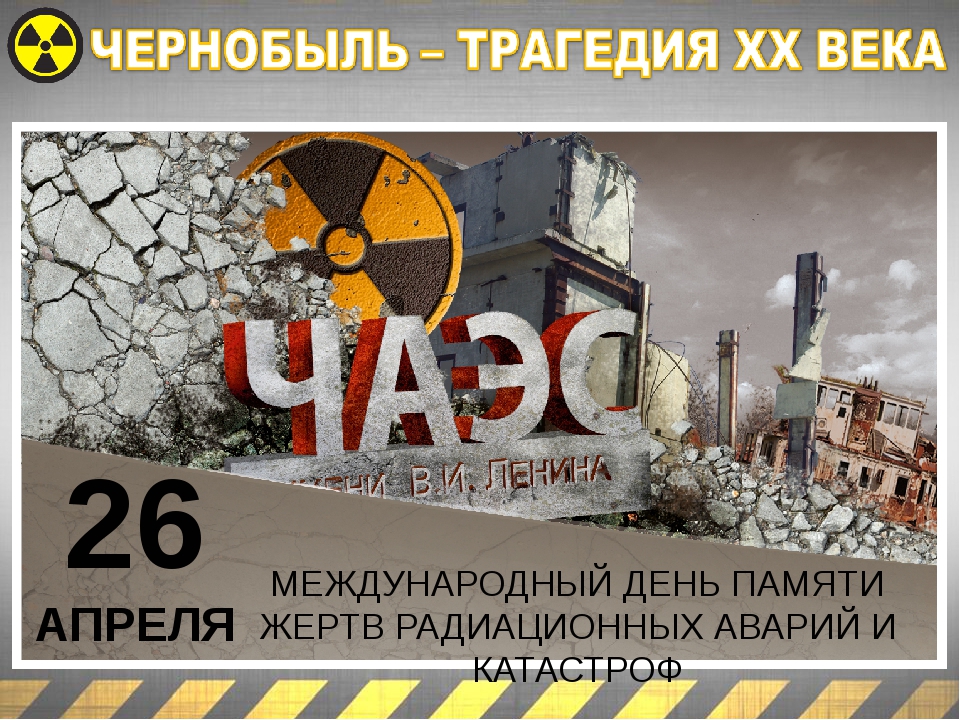 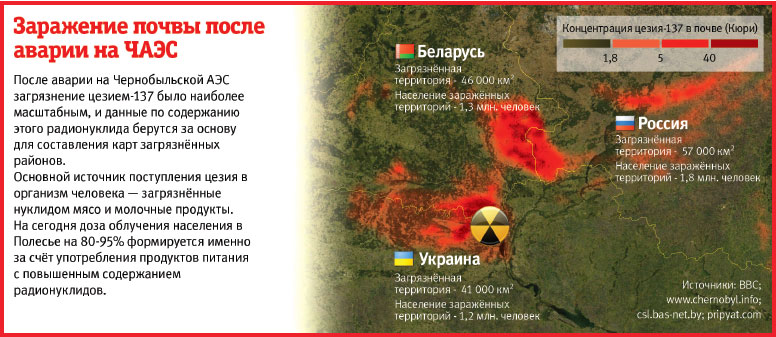 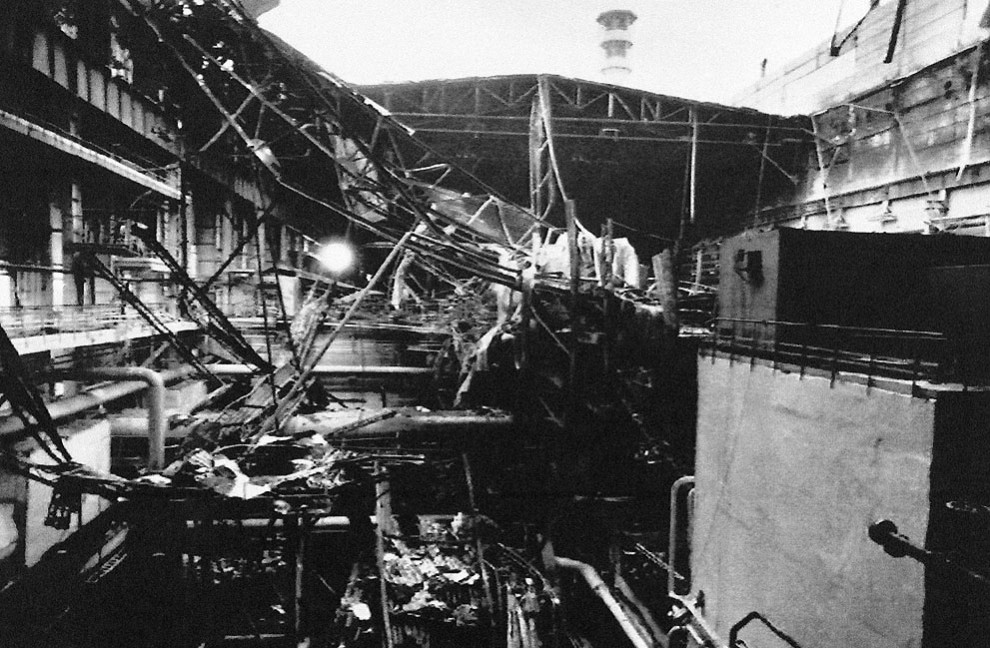 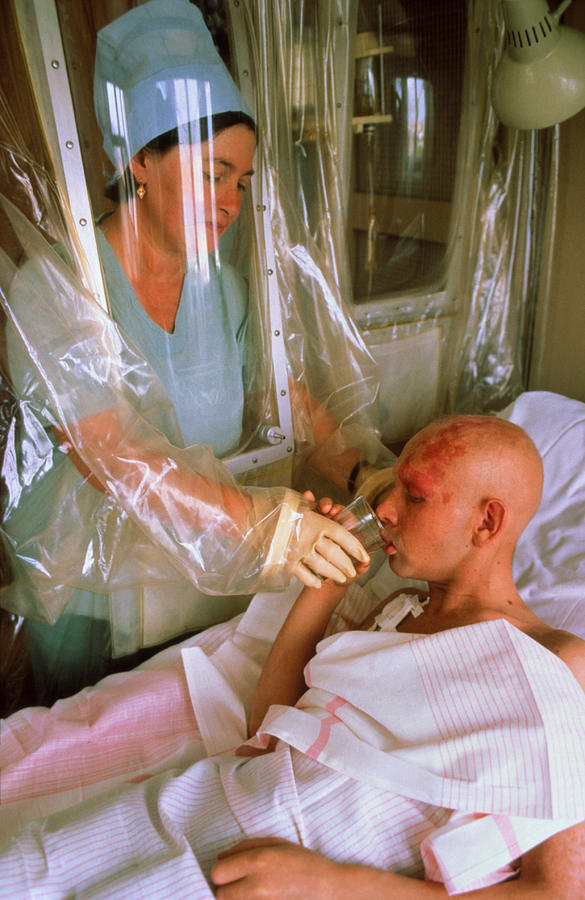 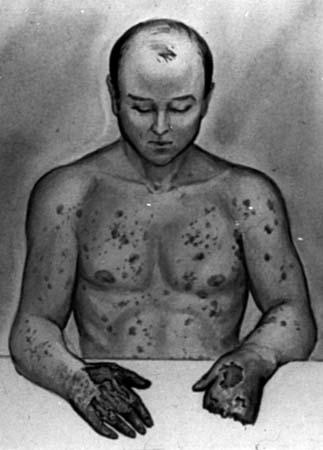 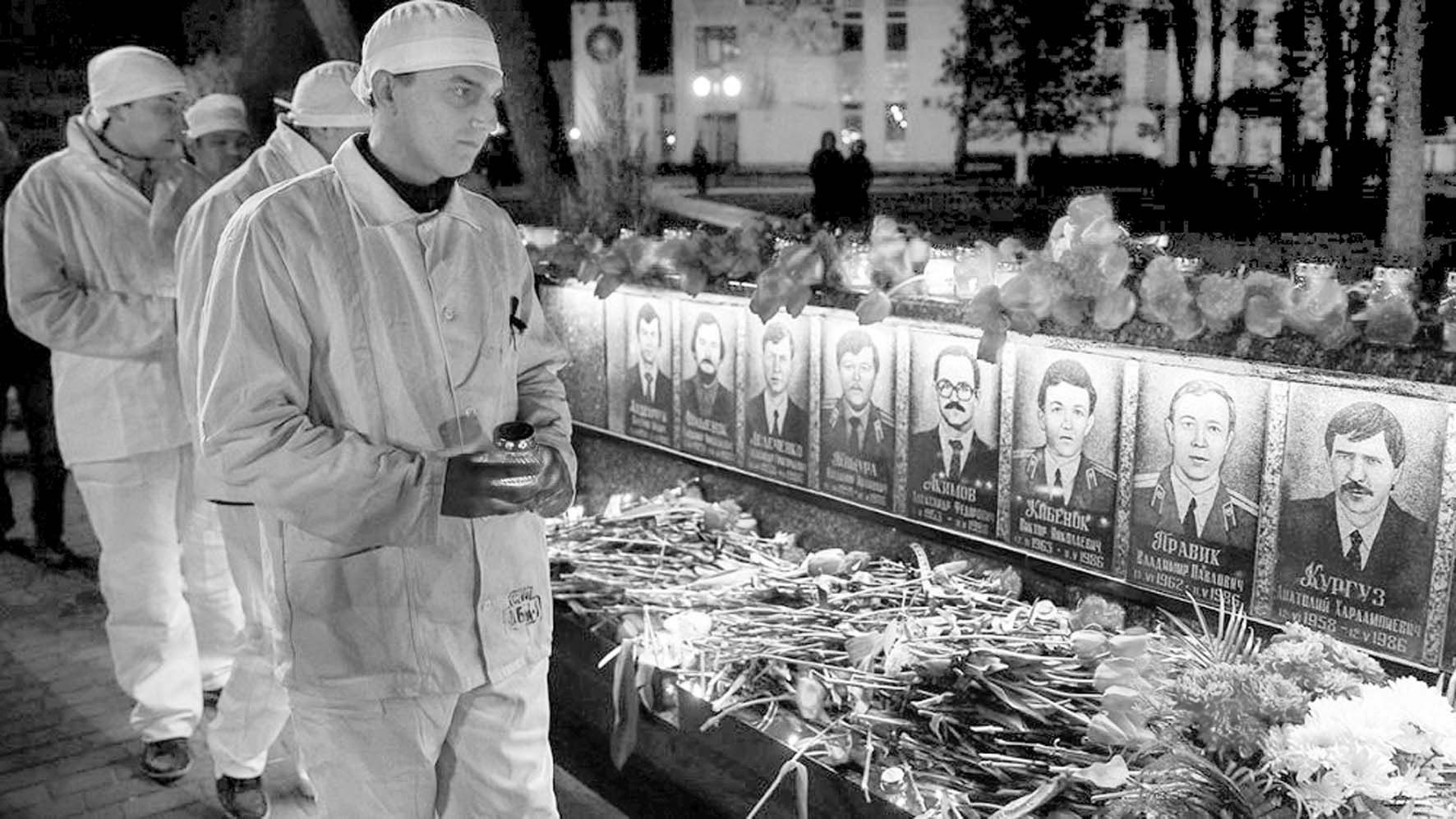 Припять сегодня…
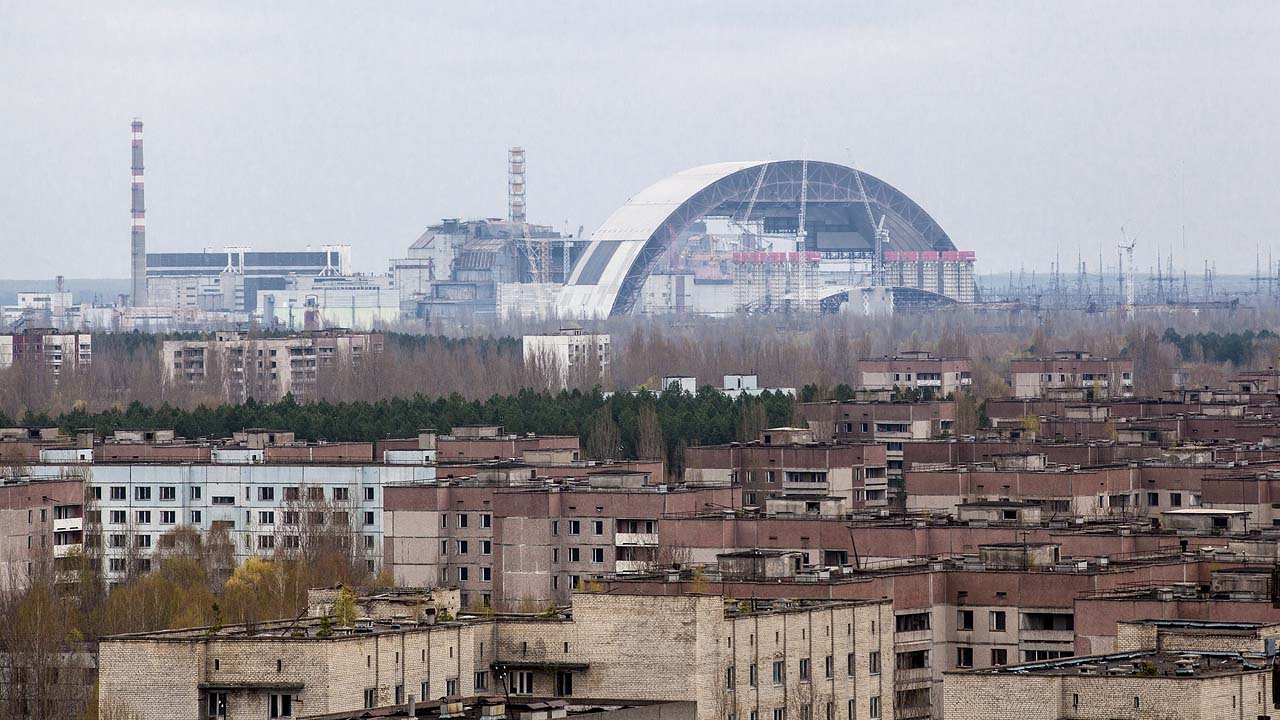 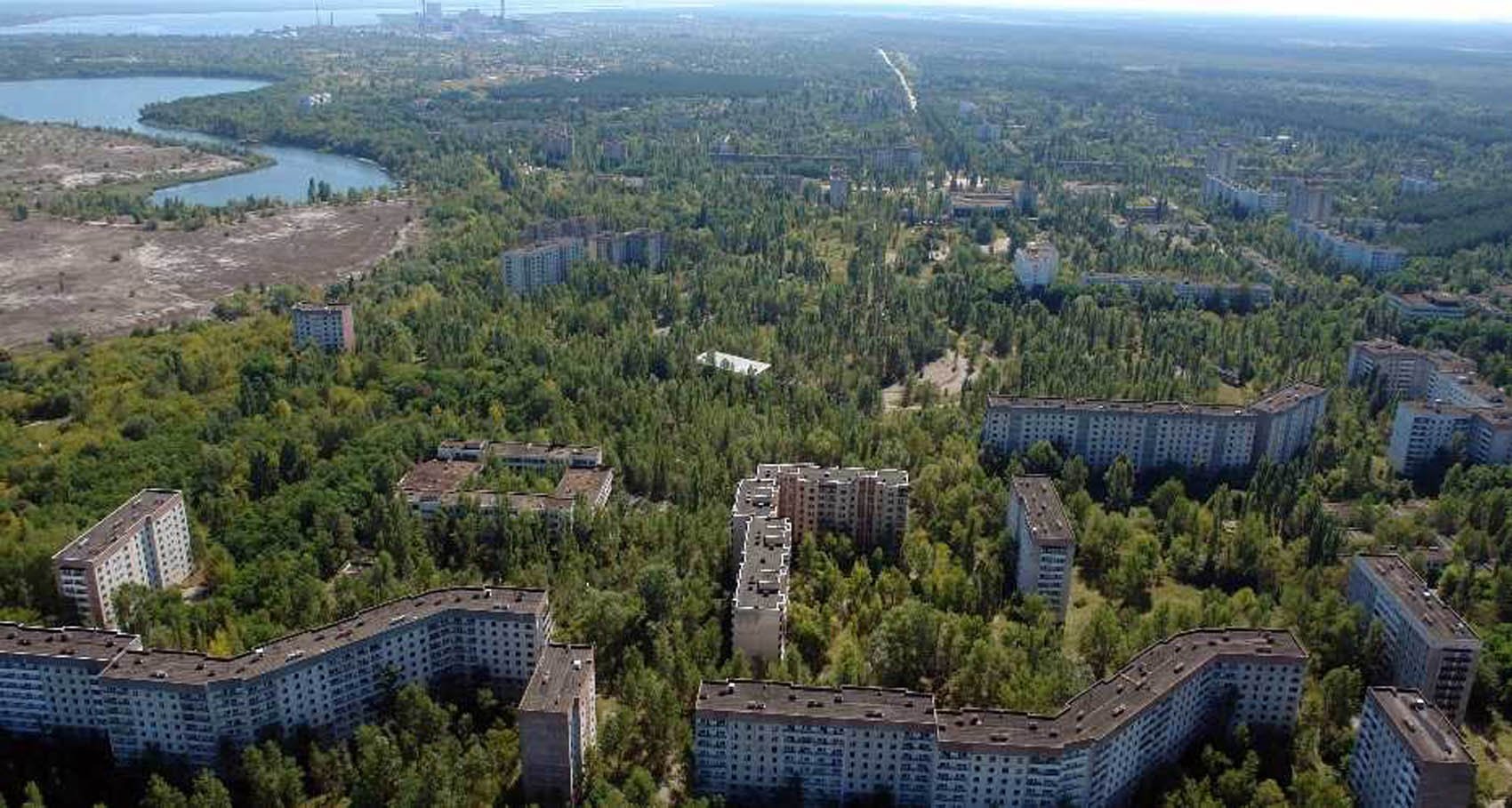 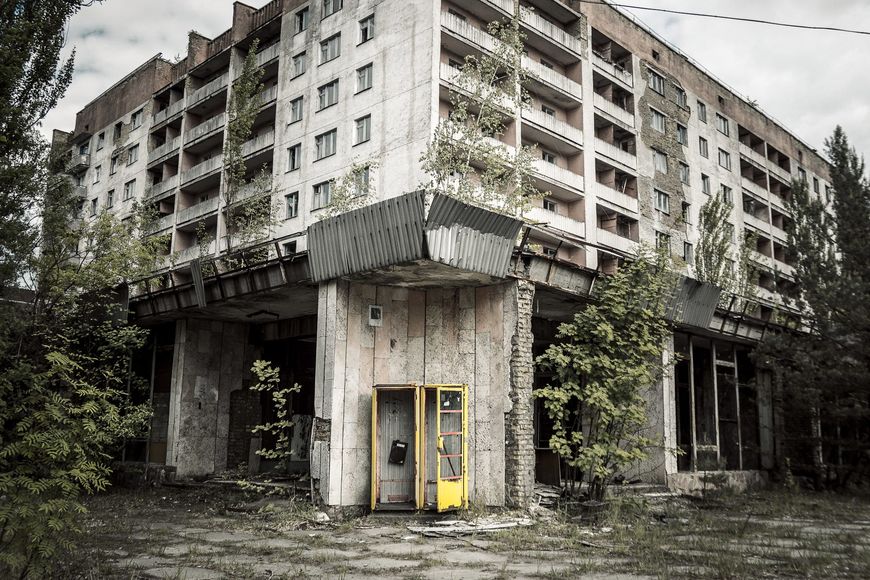 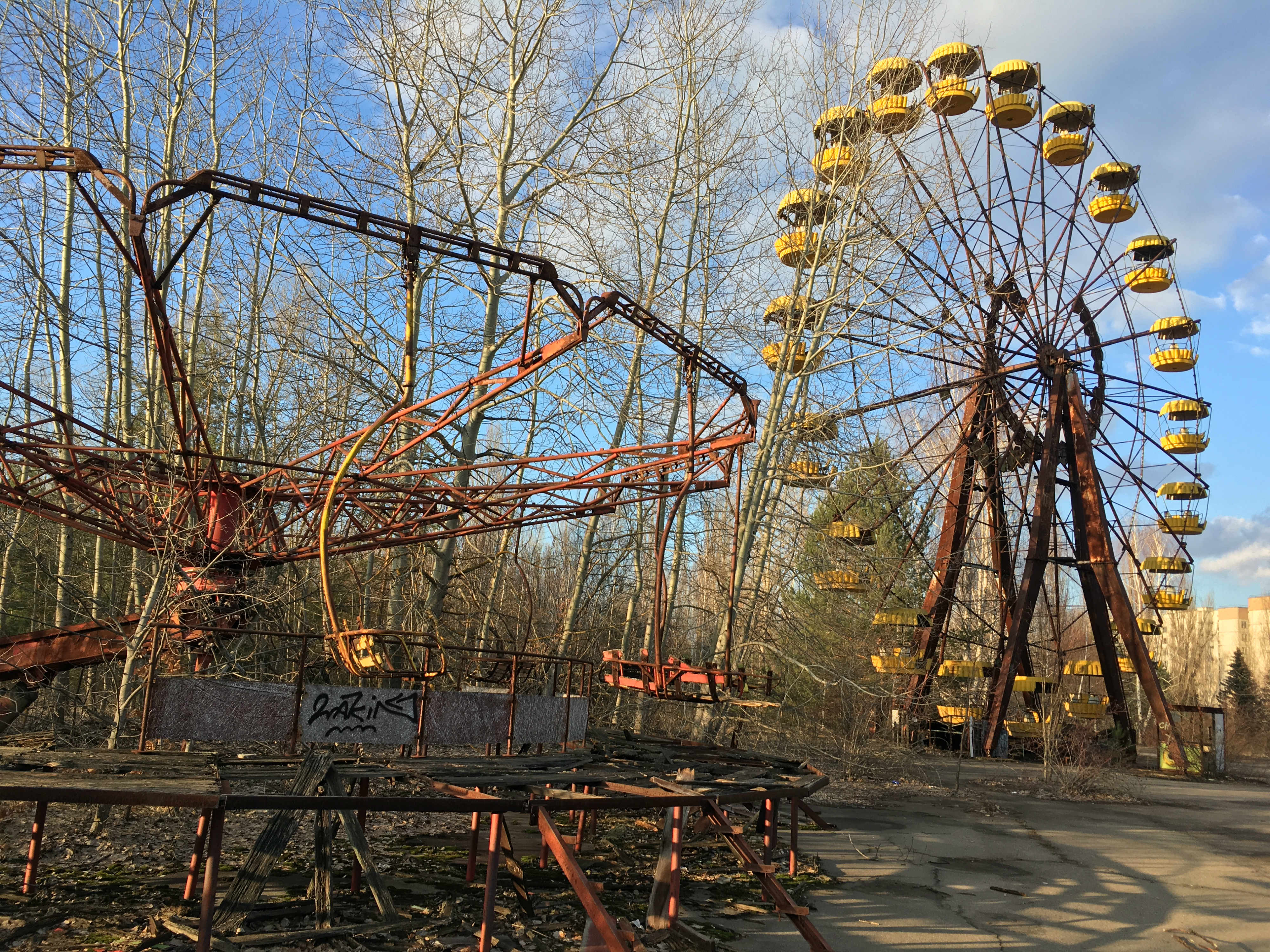